Exploration and Encounter
CHY 
Lesson 15
Exploration and Encounter
Learning Goal: Explain how necessity spurred on the development of technology which led to advanced exploration

TEST TOMORROW

Questions 1-6 on pages 41-42
Test
4C
Part 1: Matching and some significance (choice) of terms and people
Part 2: Short Answer (5 of 8)
Part 3: Paragraph
Part 4: Quotes (humanism, reformation, superstition)
4U
Part 1:  Identify and give the historical significance (8 of 15)
Part 2: Short Answer (7 of 10)
Part 3: Paragraph
Part 4: Document Analysis
Short Answer Questions
Functioning of cities at the dawn of the Renaissance
How humanism changed the way people thought
Renaissance Italy v Northern Europe
Martin Luther leads to Reformation
Compare 2 philosophers
Describe a well-rounded education, Renaissance-style
Impact of art and architecture
Renaissance and the peasant class
Compare Europe and the Ottomans
Compare Europe and the Japanese
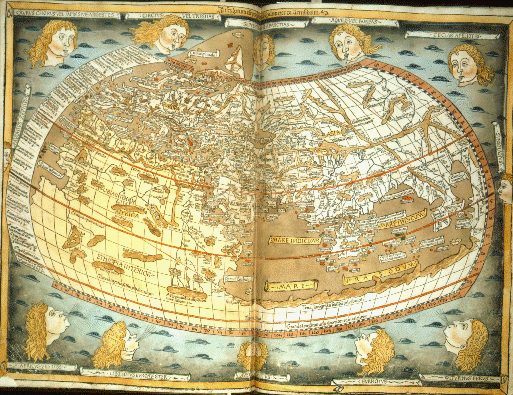 Early Exploration
The desire to grow rich and spread Christianity was strong amongst the Europeans
Wanted better access to the spices of the east (didn’t want to rely on the trade from Muslims to Italians)
Had to develop trade routes of their own in an effort to keep costs down
A sea route was necessary for English, Spanish, Portuguese, French, etc.
Exploration and Encounter
The Crusades- Islamic Culture

1400’s Portugal is dominant explorating nation- western africa, asia etc.

Mythology- the Atlantic

The quest for taste, gold and land

“Floating Islands”

1502 Amerigo Vaspucci
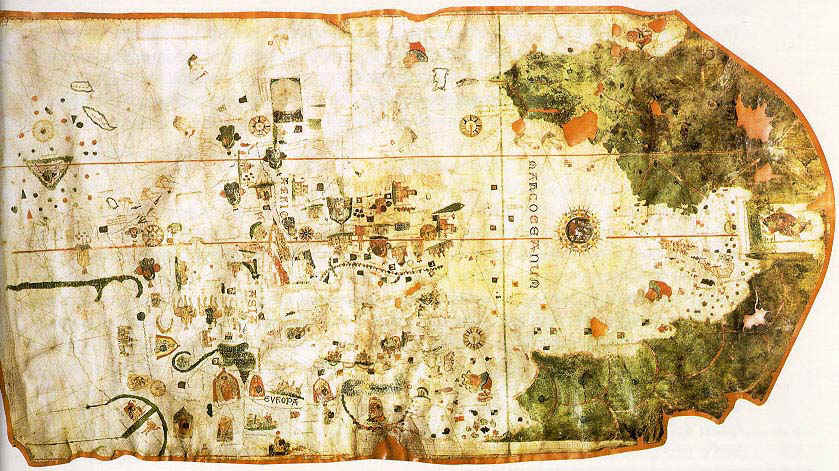 Portuguese Beginnings
1400’s- The Azores, the Canary Islands

Henry the Navigator

The Legend of Prester John

Western Africa- Trading Posts

Vasco Da Gama- 1497 India
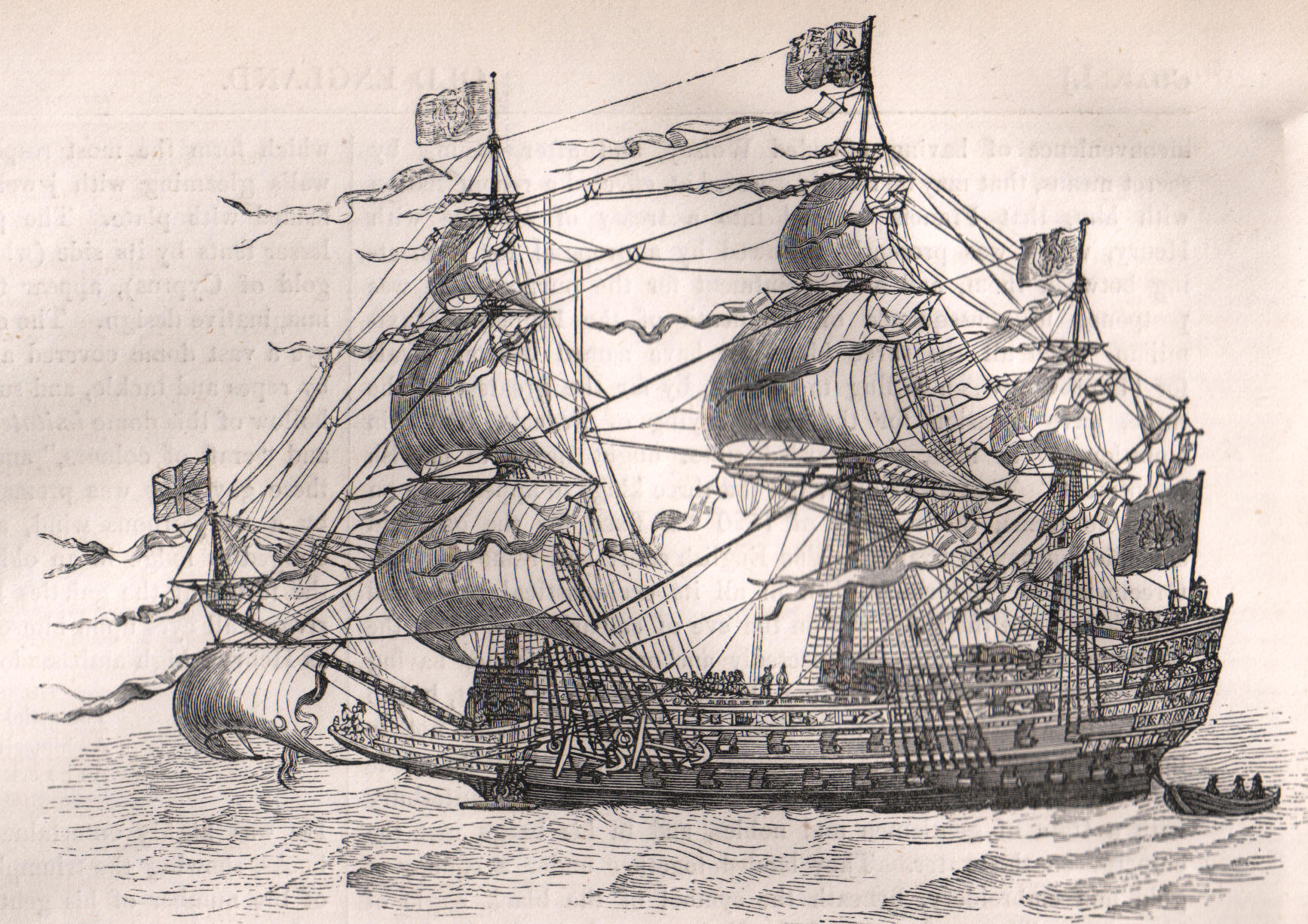 Spain
Columbus 1492- the beginning of spanish conquest

1496- Hispanola

Pope Alexander VI- Papal Bull

Michel de Montaigne- “a kind of purity”

New Spain- Mexico. 1500 ruled by the Aztecs. Conquered by Hernan Cortes 1519- 1521 with only 600 men.

Tenochtitlan (Mexico City)

Fransico Pizzaro defeats the Incas in Peru in 1531- 1536
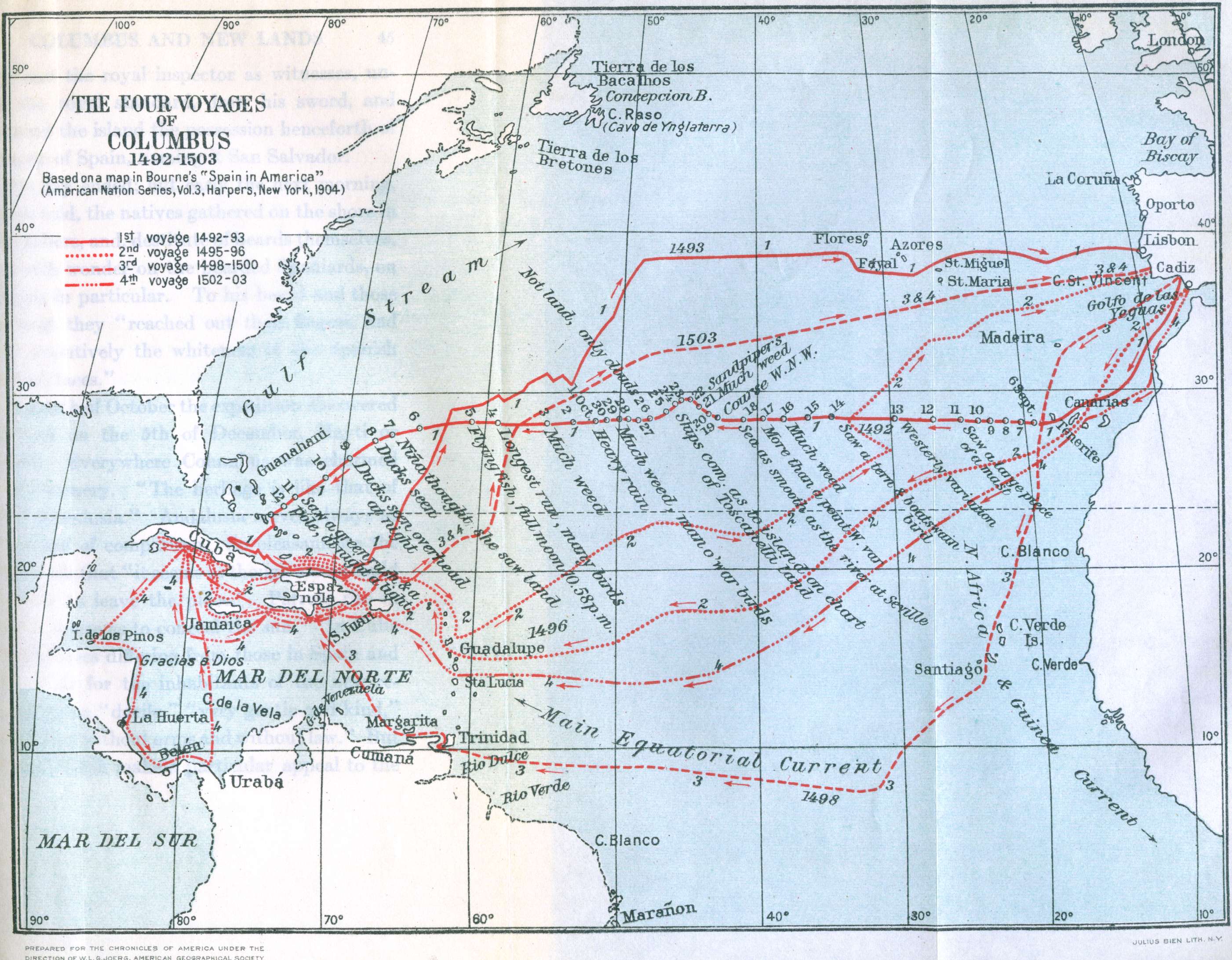 Spain
The Black Legend

Charles V (that guy again)- the official agreement
“indigenous populations were savage and barbarous and inhuman people with no god and no laws and it was natural that advanced societies should rule over lesser ones”

Mercantalist economy
The North American Coast
1001- Vikings set up posts in Newfoundland

1497 Henry VII- John Cabot (NW Passage)

1508 Sebastian Cabot and the Hudson Strait

Jacques Cartier 1534- St. Lawrence, meeting the Iroqouis and the Hurons
The New World
New products

Ferdinand Magellan- circumnavigated the world 1519

Potatoes

Rice

Bananas

Spices and peppers

Tobacco
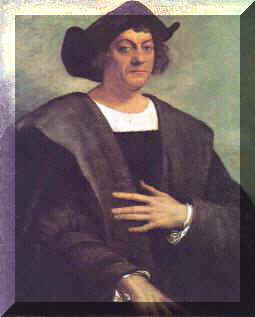